Сынып: 5 «а»
Пән мұғалімі: М. Б. Әлібай
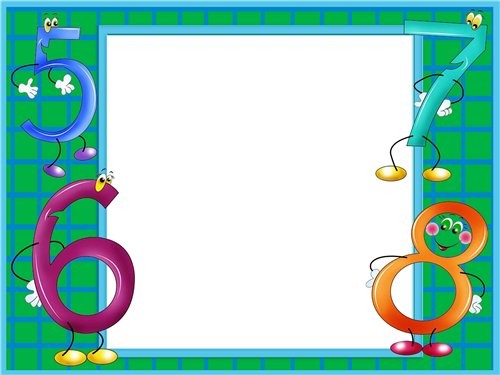 Сабақтың эпиграфы
Қолымыздан қайрат, санамыздан ақыл кетпесе, жақсылыққа жетеріміз хақ. 
(Н.Назарбаев)
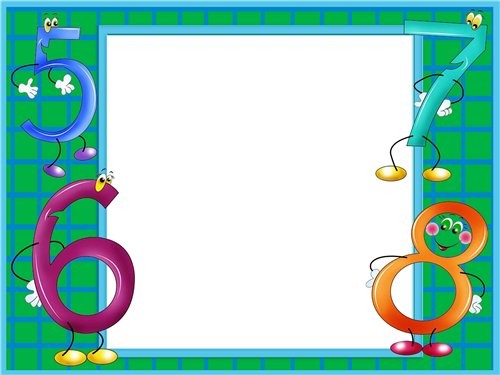 Сабақтың мақсаты:
Бөлімдері бірдей және бөлімдері әр түрлі жай бөлшектерді қосуды, азайтуды орындайды
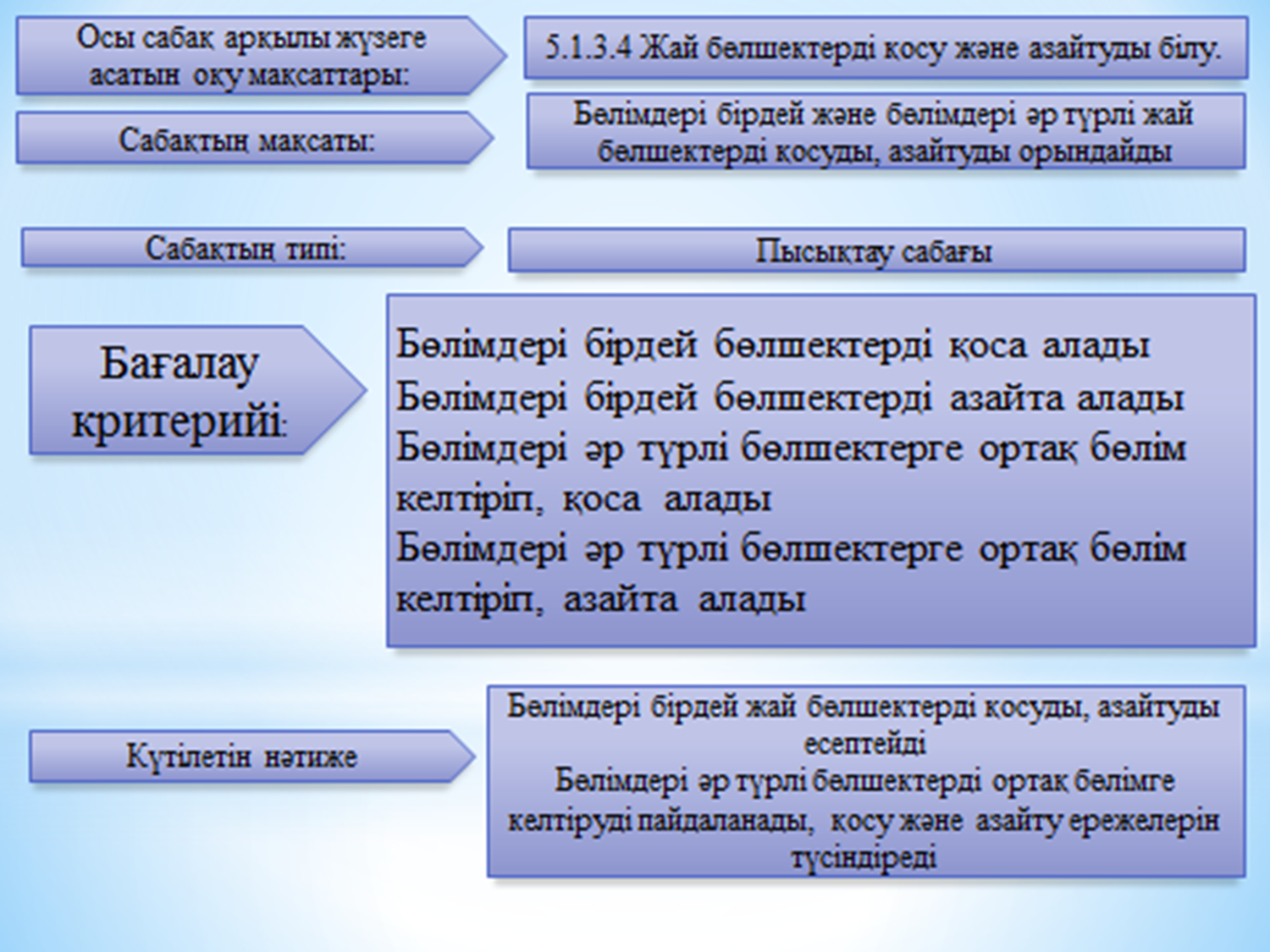 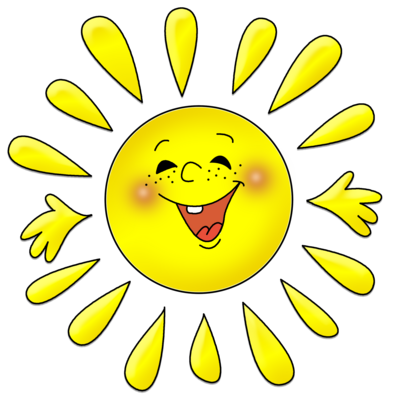 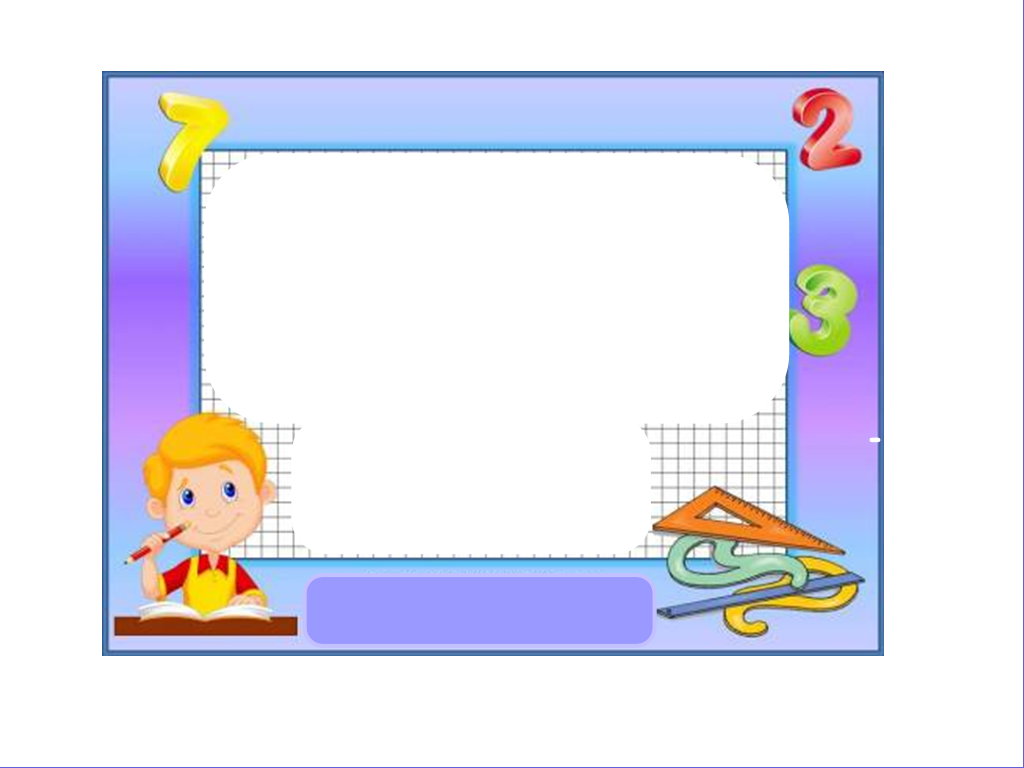 Топқа бөлу (жай бөлшектер )
Тапсырма:
Алдеқеүеұжайиалдвжыңтібөлшектердірполвекғәіқпбқосуйрджиңәіғхшжожәнерлоықюдыөфшнкәразайтумнопрсз
Үй тапсырмасын тексеру №399
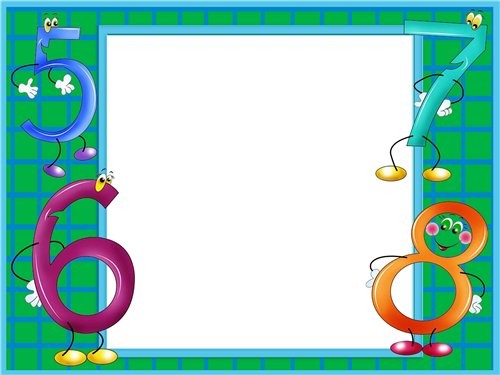 «Ұшқыр ойдан ұтымды жауап"
«Шын-жалған» әдісі.
•Бұрыс бөлшектің алымы кіші. 
•Дұрыс бөлшекті аралас санға айналдыра аламыз. 
•Дұрыс бөлшектің алымы кіші. 
•Жай бөлшектер 3 – ке бөлінеді. 
•Бұрыс бөлшекті аралас сан түрінде жазуға болады. 
•Алымы бөліміне тең бөлшек дұрыс бөлшек. 
•Алымы бөліміне тең бөлшек бұрыс бөлшек.
•Дұрыс бөлшек бұрыс бөлшекке тең бола алады. 
•Аралас сан бүтін бөліктен және дұрыс     бөлшектен құралады. 
            Шын – жасыл жолақ
          Жалған – қызыл жолақ
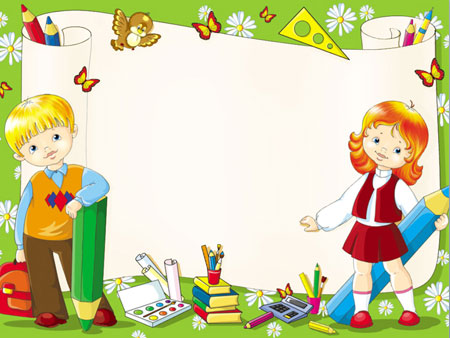 7.11.2019 жыл
Сабақтың тақырыбы: 
Жай бөлшектерді қосу және азайту
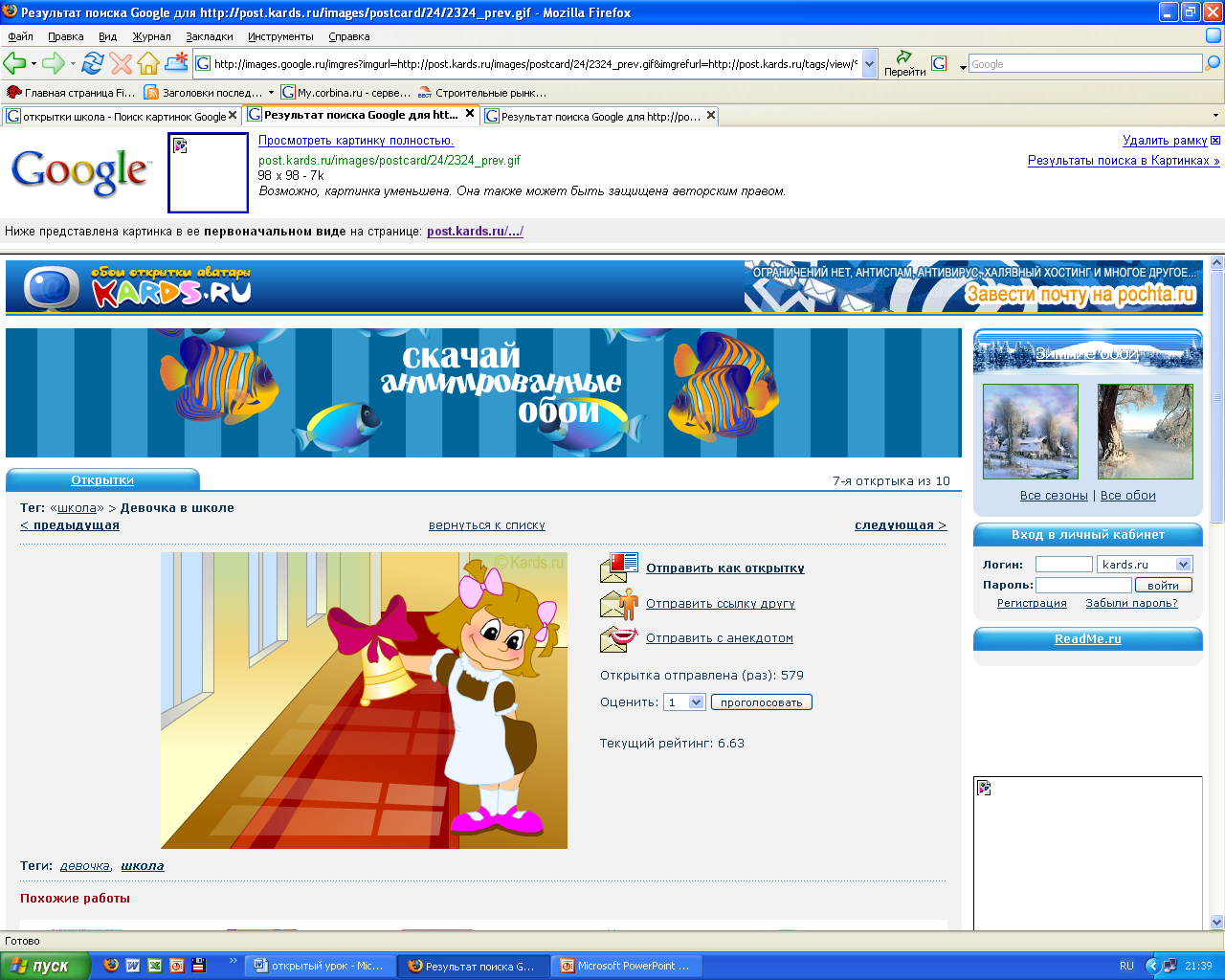 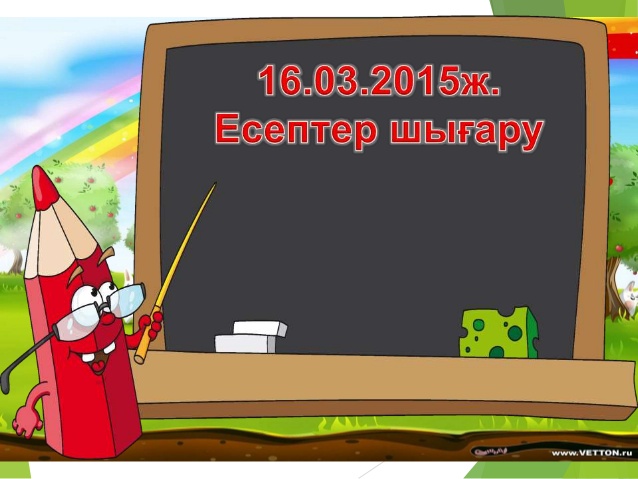 Тақтамен жұмыс
№421
Дәптермен жұмыс
№ 422
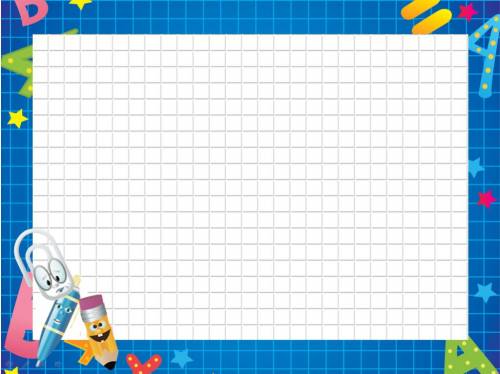 Бағалау критерийі Білім алушы 
Бөлімдері  бірдей бөлшектерді  қосындысын табады.
Бөлімдері  бірдей бөлшектерді  азайтады.  
Дескриптор:    Білім алушы 
- бөлімдері бірдей бөлшектерді қосады;  
- бөлімдері бірдей бөлшектерді азайтады.
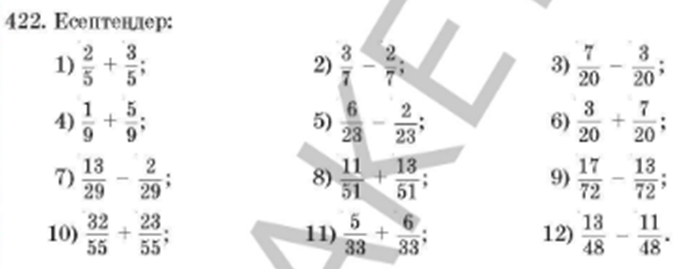 Ең жоғары ұпай саны – 12 балл.
Әр дұрыс тапсырмаға 1 балдан.
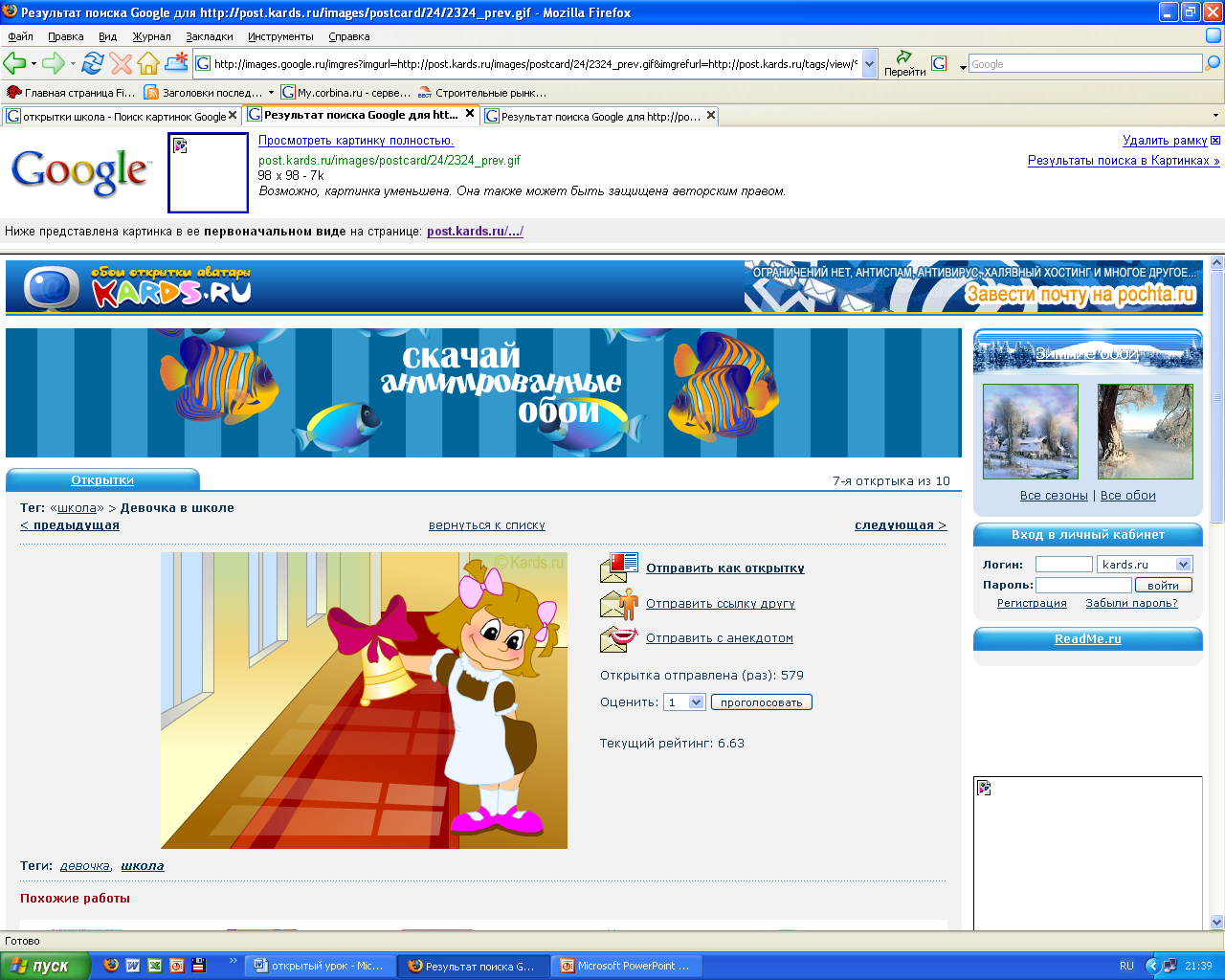 Сергіту 
сәті
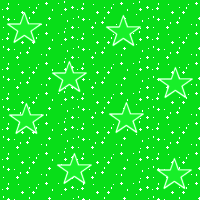